Minion Adventure!
Click here to start your adventure
Starting the Journey!
Your goal is to save the minions. If you fail, you die, and that’s how life is. Don’t argue. You are in the minion world. By the way, there is only one way to win.
Go back home using Computer Tech! 

Go and attempt to save the minions.		Save
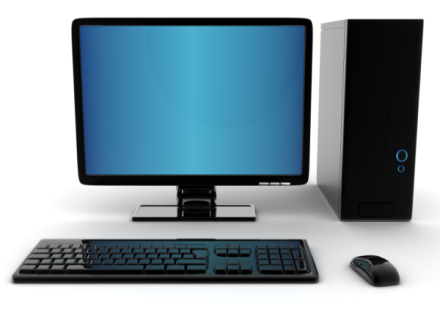 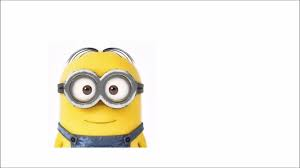 Go back home using Computer Tech
You couldn’t change your life. Since you decided to go home, you did the coding wrong, so now you are sent to a volcano. You are burnt in lava, and never found. Rest In Peace. 

One step back

Back to Start
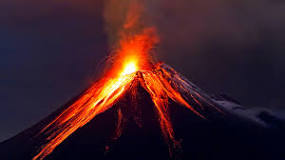 Go and Save the Minions
Gru orders to do 3 trials to save the minions.


Fight Gru

Wait						Fire, water, Boss Battle!

Do the 3 trials
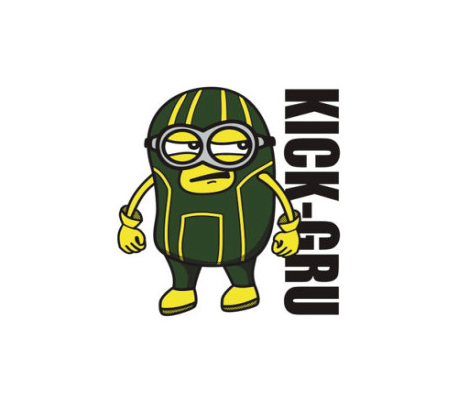 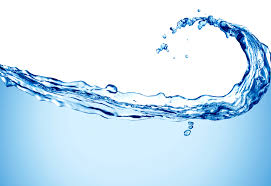 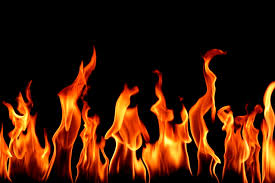 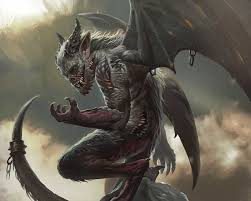 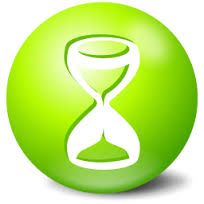 Fight Gru
You fall down the lab, and you get hit by the mighty Gru. You eventually fail, and he turned you into ice using his Freeze Ray. Rest in Peace.

One step back

Back to the start
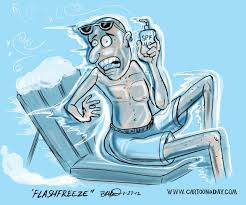 Wait
Gru rushes you, and kills you with the Freeze Ray. Good Job. RIP. 
One step back

Go back to start
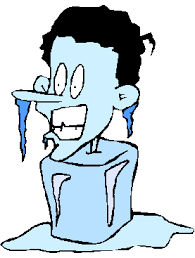 Do the 3 trials
Gru is happy, and gives you a choice. Fire or water. The boss battle branch would be the last branch you would have to do. 

Water Branch

Fire Branch
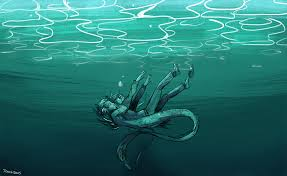 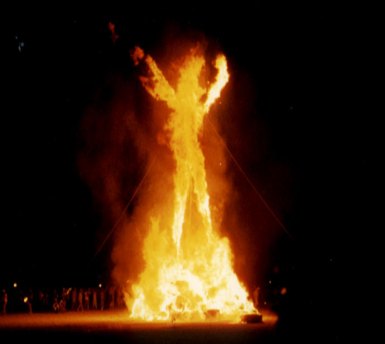 Fire Branch
Don’t assume that fire brings you to the fire branch. You got burned. Good night. RIP.

One step back

Back to start
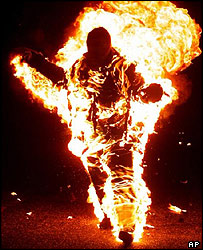 Water Branch
In this branch, you must swim, hold your breath, and save 10 minions in just 45 minutes, or else, you head would be chopped off by Gru.
You have 3 clans that you could save. Each clan has 10 minions. Choose wisely. Good luck.
Kevin Clan
Bob Clan
Stuart Clan	    Clan		Clan		Clan
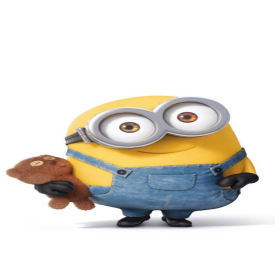 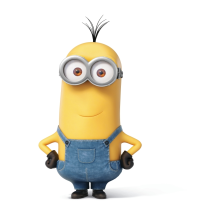 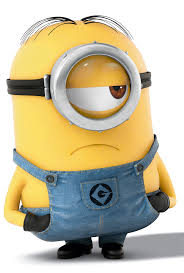 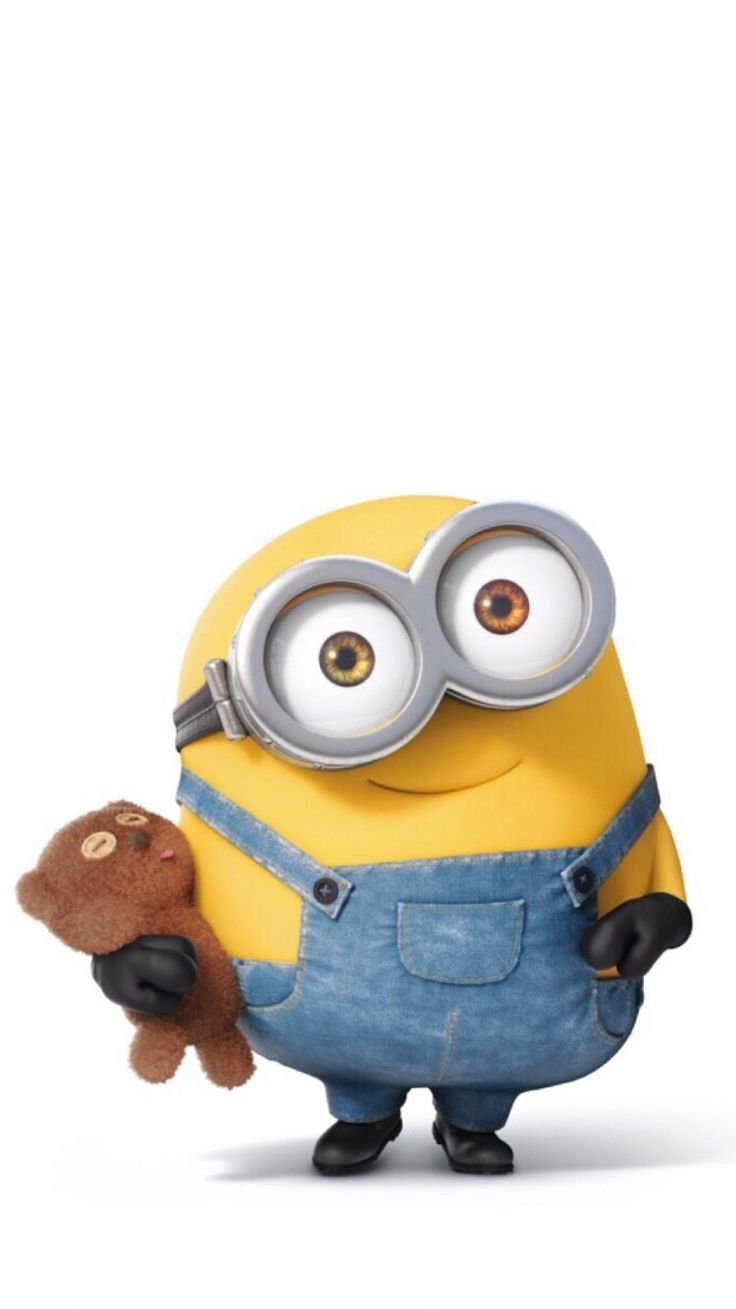 Kevin Clan
You see a dragon! What would you do? 

Fight

Run
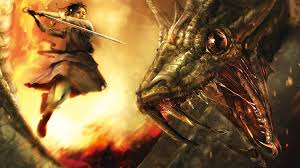 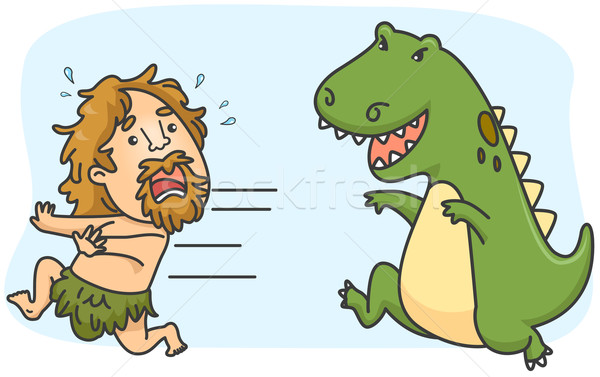 Run
You get caught, and get shredded by the dragon. RIP. 

Step back

Back to Start		   This is you, shredded.
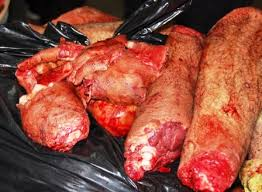 Fight
You fight, and you win a sword! You see the Kevin Clan minions! What do you do?

Wait

Show minions sword

Stop the mission			THE MISSION!
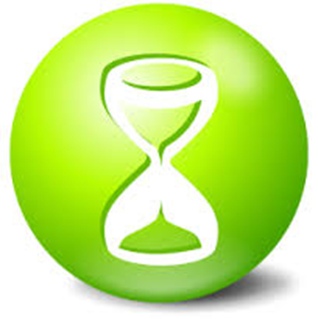 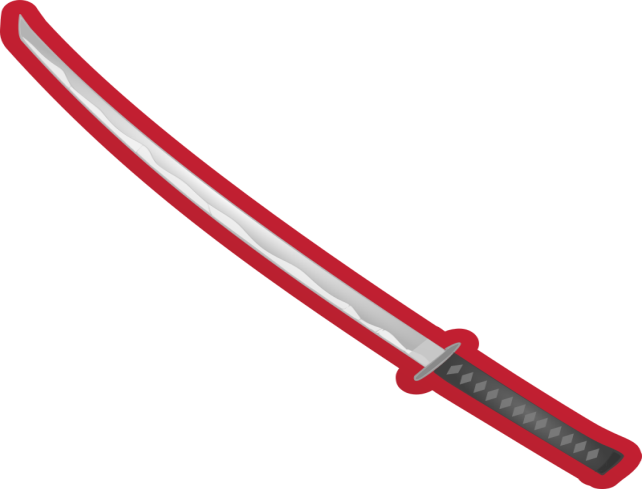 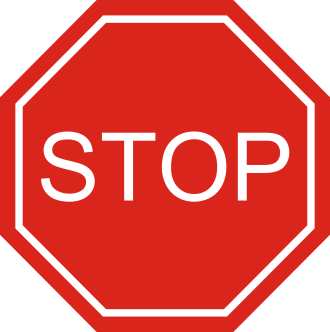 Wait
You drown. RIP.
One step back

Back to Start
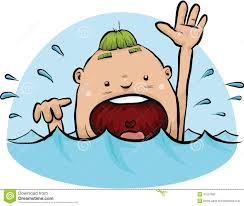 Stop the mission
You stop the mission. But before you could reach the surface, you drown to your death. 
RIP.
One step back

Back to start
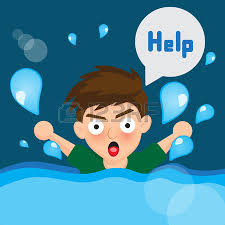 Show minions sword
The minions go up to the surface! The minions have been saved! You win for the branch! Now you could got to the real fire branch!

Real Fire Branch

Back to start

Restart Trial
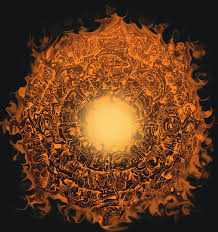 Bob Clan
You see the minions right off the bat! But at this zone, time is sped up. Choose wisely.
Save the 10 minions that is your goal. Good luck. 

Save Minions					Save

Wait
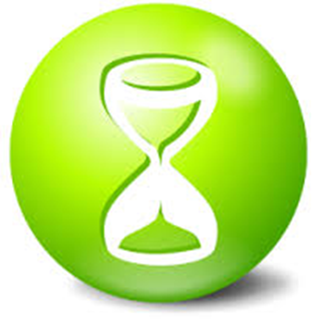 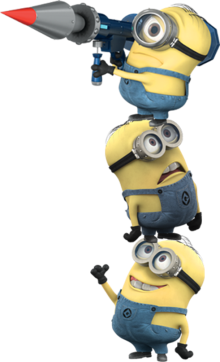 Save Minions
You try to save the minions but fail, because the minions already decided to eat you up. RIP! 

Back one step

Back to start
				You are eaten.
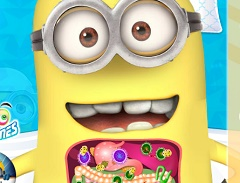 Wait
You wait and hold your breath, but then you see the minions go up to you! The minions have saved you! You are a survivor! You win! Now you could go to the real fire branch!
Real Fire Branch
Restart Water Branch
Back to start
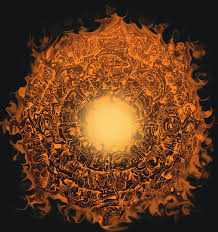 Stuart Clan!
Gru forces you to make a decision. But before you choose Stuart, Gru chops your head off. RIP.

One Step Back

Back to Start
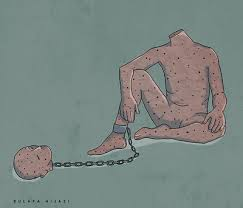 Real Fire Branch!
You are pressured to make a decision. There are 3 neighborhoods that you could save. Each one has 10 houses. Remember you have a 30 minute time limit. 
Kevin Neighborhood
Bob Neighborhood
Stuart Neighborhood	   Neighborhood	     Neighborhood	   Neighborhood
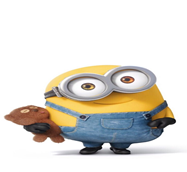 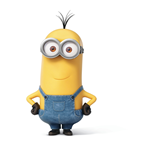 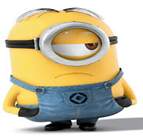 Kevin Neighborhood
You see the minions. But the houses are filled with fire. Fear made you wait. Gru chopped your head off because you are OUT OF TIME! RIP!

One step back

Back to Start
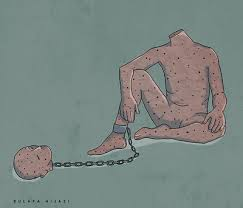 Stuart Neighborhood
Stuart isn’t that welcoming. He chopped your head off with the chainsaw. RIP. Hope you go to heaven. 

Back one step

Back to start
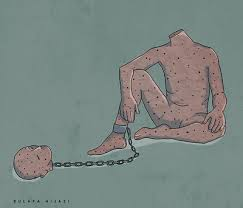 Bob Neighborhood
You accidently burn yourself, but then you realized the Bob kingdom gave you the power to be immune to fire! Yeah! 
			Save
Save Minions 

Wait
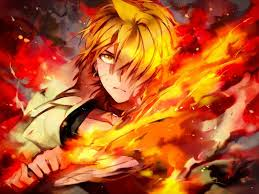 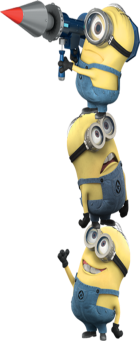 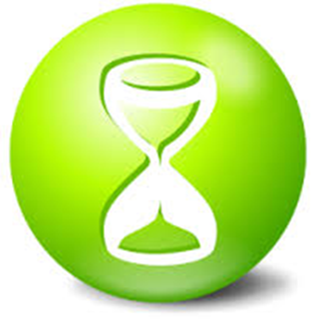 Wait
You wait, and get hanged by Gru, because you’re OUT OF TIME! Your head is off! RIP!

Back One Step

Back to Start
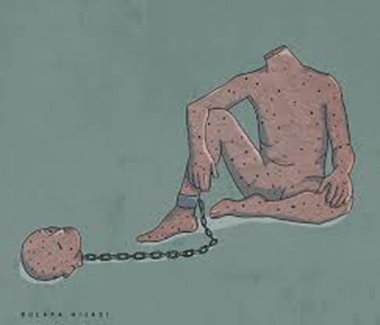 Save Minions
You win, and get back to a safe place. You are back to the lab, and you see the boss battle portal is open! Will you survive fighting the demon?
Boss Battle Branch
Restart Fire Branch
Back to Start
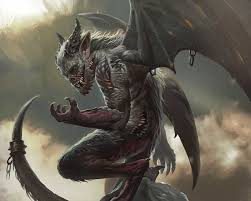 BOSS BATTLE BRANCH!
Now you have a choice:
Fight

Retreat

Give up
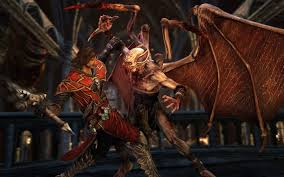 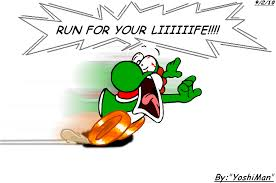 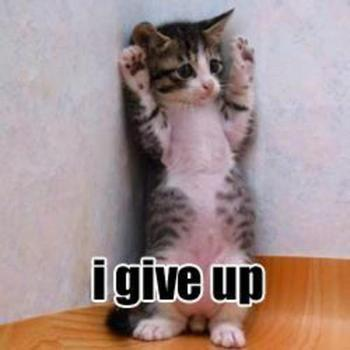 Retreat
You run, but you get burned and eaten by the devil. RIP. Go to HELL!

One Step Back

Back to Start
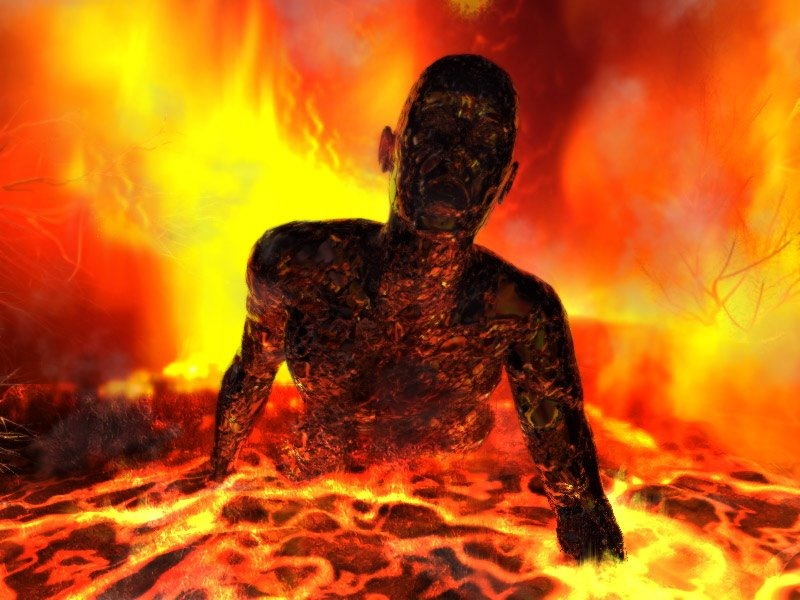 Give up
You give up life, and get burned and eaten by the monster. Giving up was never a good idea. GO TO HELL!

One Step Back

Back to Start
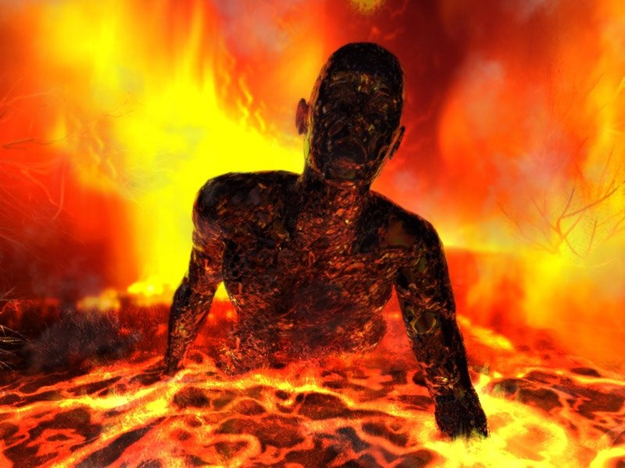 Fight
You choose to fight, you have two choices:
Get out your sword and use your immunity to fire

Punch the devil
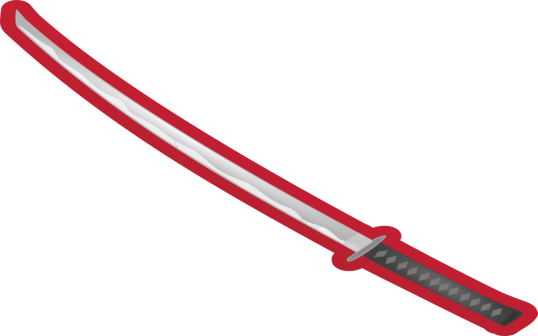 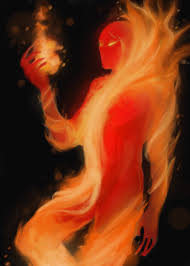 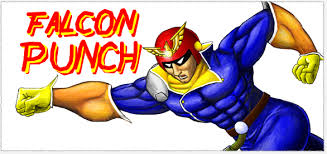 Punch the devil
You get burned by the devil, and you’re cursed, so now you have no choice, but to spend the rest of your life in hell.

One step back

Back to start
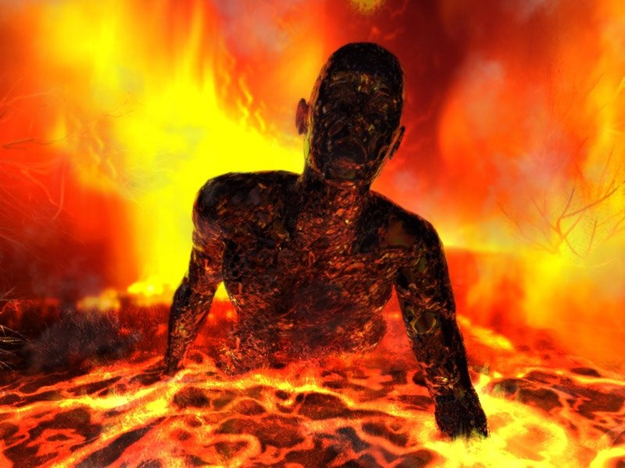 Get out your sword and immunity to fire
You get burned by the devil, but you’re immune to fire. You come in with a awesome slash, and then bang! You kill the devil, and the devil falls! YOU WIN all three TRIALS! 
Continue
Back one Step
Back to Start
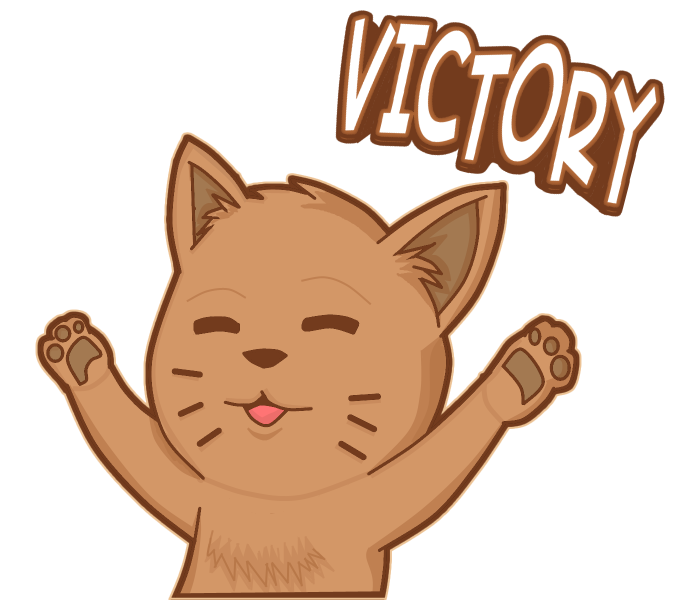 Continue
Gru has no choice, but give you the minions, but you have one last choice:
Go home

Explore
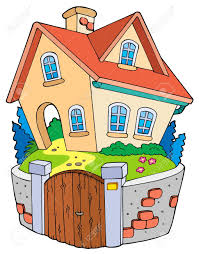 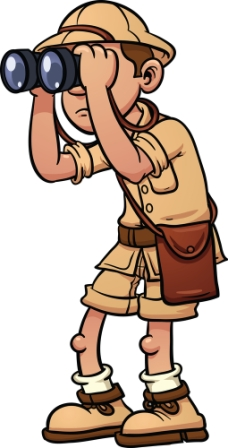 Go home
You win, and you saved the minions! You have all the minions at your house, and you lived happily ever after! 

Credits
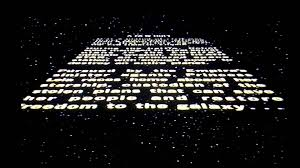 Explore
Since Gru wants you to go home, he kills you by freezing you with the freeze ray, then chopping your head off. RIP. Gru is the devil. 

One step back

Back to Start
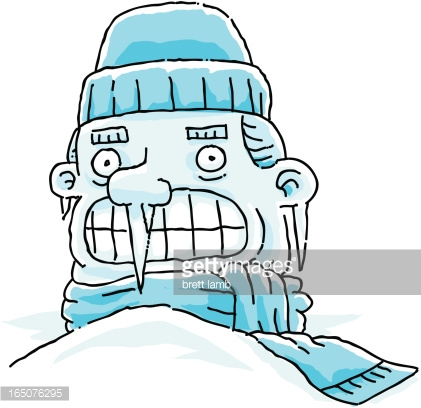 Credits
A last message from the author:
Thanks for playing. Thank you for all your support.
Over 2 hours of work.
Watch Ssundee and Popularmmos on Youtube.
Thanks, once again.
But Gru says I WILL RETURN! Gru is the DEVIL!
Back to Start
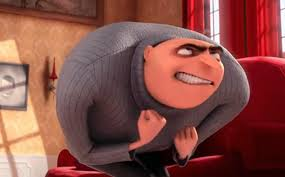